TITLE OF THE POSTER OR RESEARCH PROJECT GOES HERE 
Author 1 Degree1, Author 2 Degree2, Author 3 Degree3, … , Author X MD1

1Deparment of Anesthesia, Critical Care and Pain Medicine, Massachusetts General Hospital, Boston, MA   		2Other Department / Affiliation, Institution, City, State
3Other Department / Affiliation, Institution, City, State
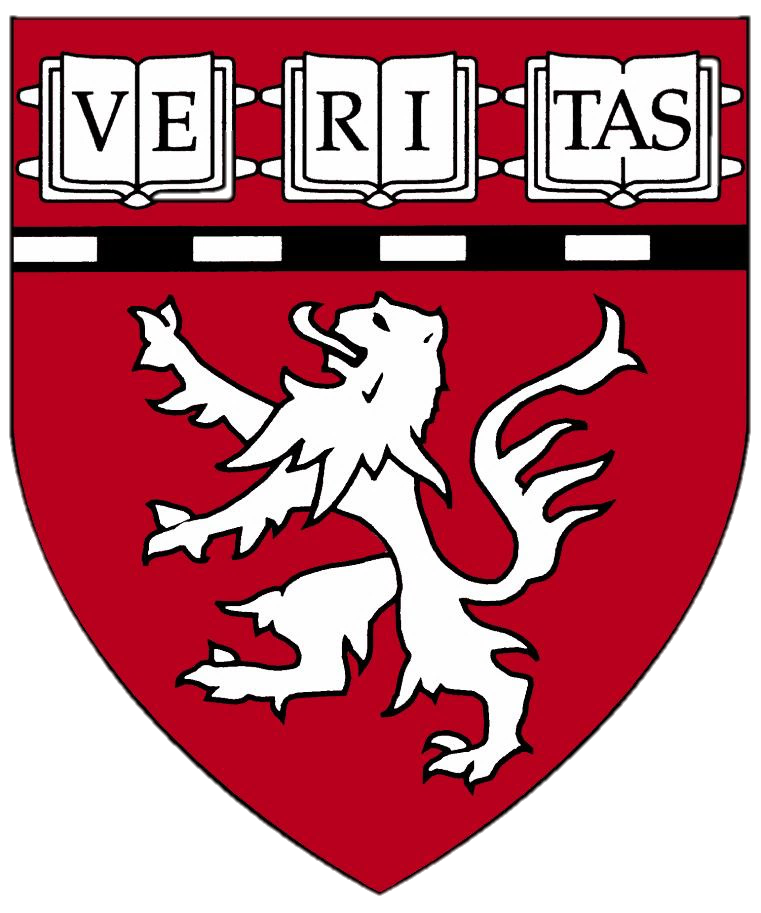 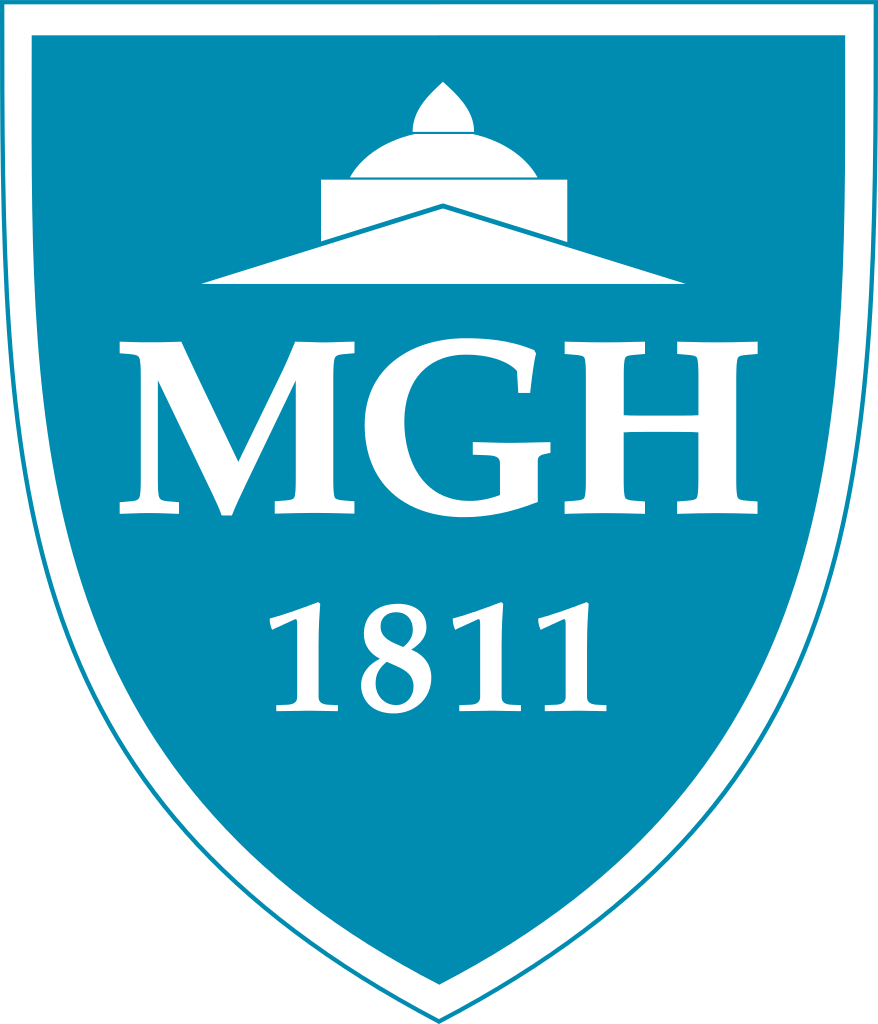 BACKGROUND
RESULTS
DISCUSSION
Insert text here
Insert text here
Insert text here
Use this box to call out an interesting piece of information, result or quote.
METHODS
ACKNOWLEDGEMENTS
REFERENCES
Insert text here
Insert text here
Insert text here
The Anesthesia Research Center logo is provided here.  For research project supported in whole or in part by the ARC, please include attribution.  Suggested text is included below:

[List the Service(s) Provided – e.g. “Statistical and regulatory”] support was provided by the Anesthesia Research Center within the Department of Anesthesia, Critical Care and Pain Medicine at Massachusetts General Hospital.
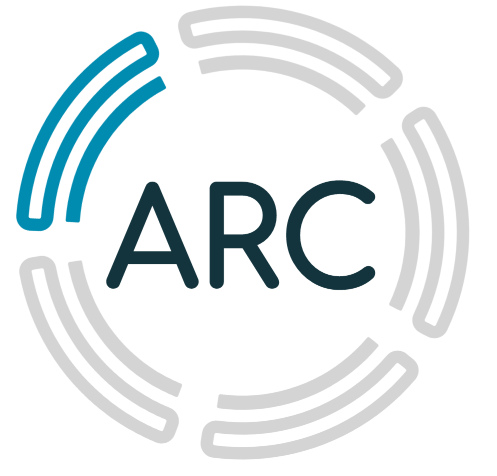